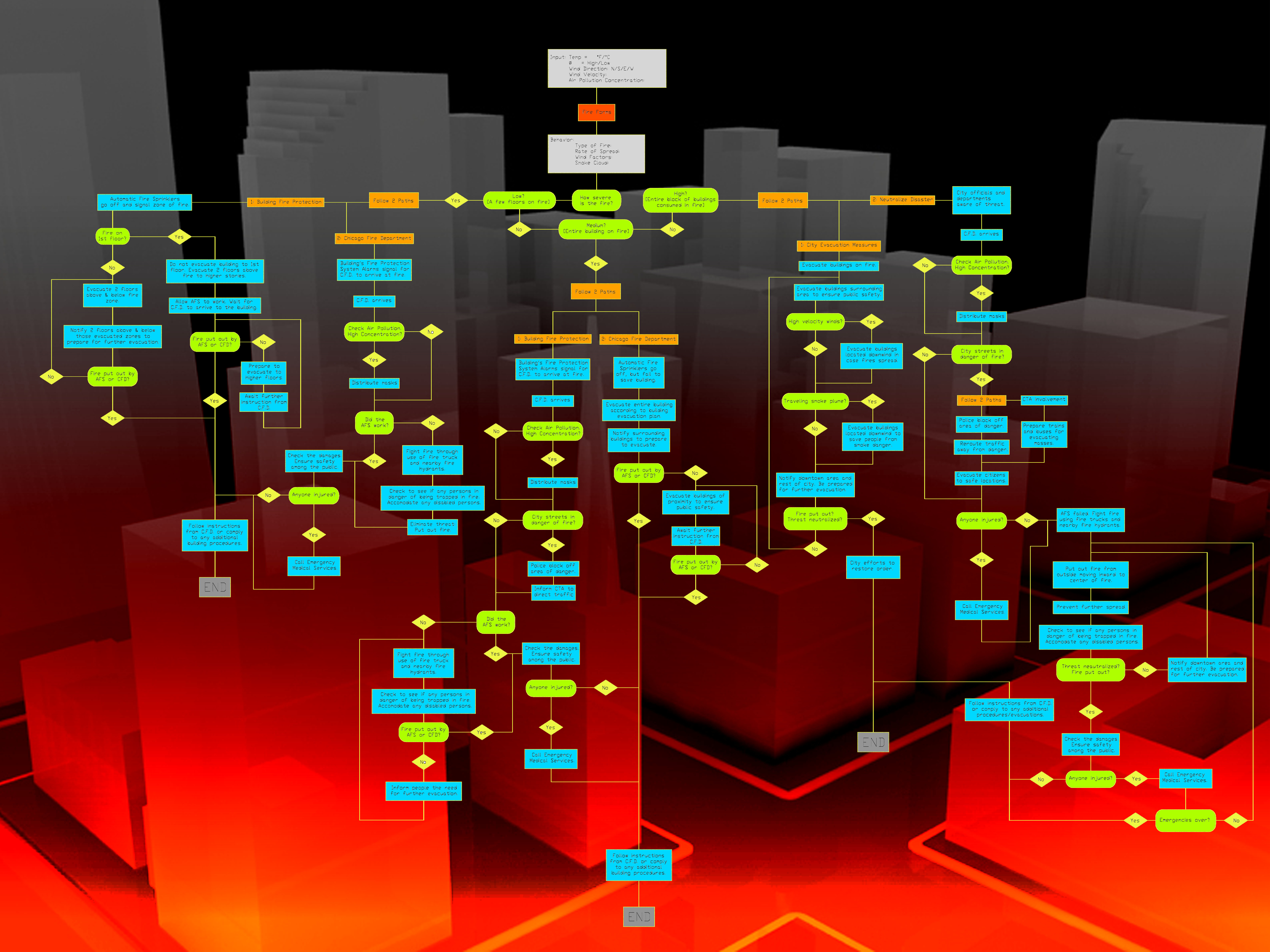 IPRO 317
Spring 2008
Design & Build Chicago Scale Model for
Dynamic Disaster Simulation
Scenario Flow Chart:
Fire Disaster
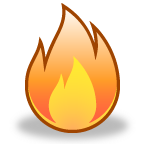 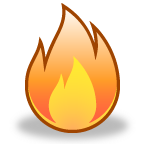 Instructions for reading Flow Chart:
 Begin at the top of the chart
 Follow lines to connecting bubbles
 Stop at questions and pick corresponding answer
Unless directed, trace only one line at a time, one direction at a time.
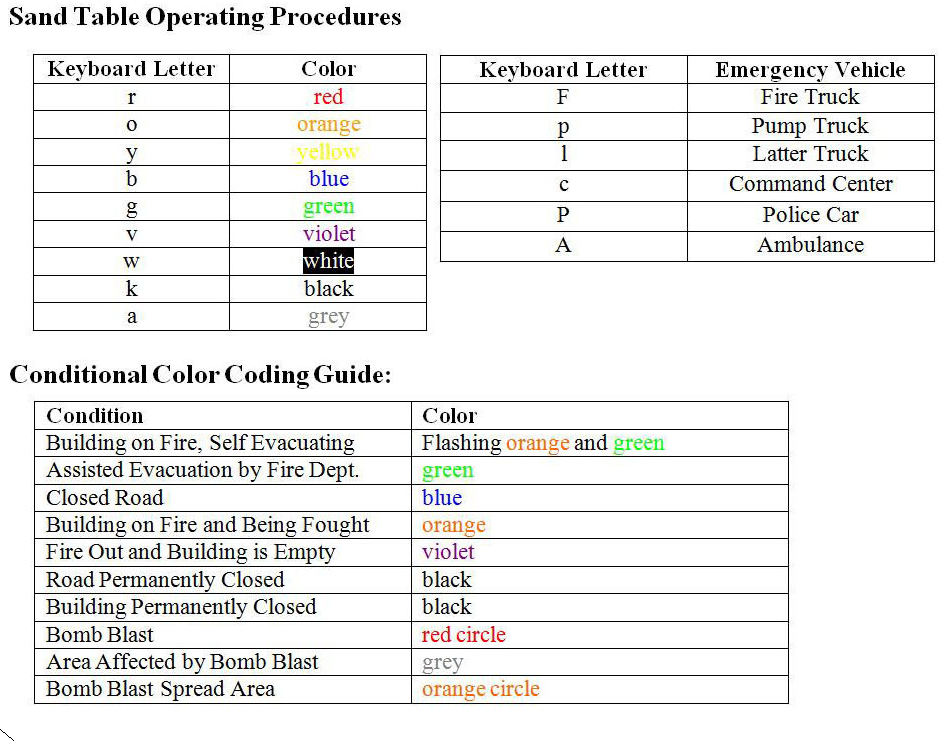